Литературная гостиная    «Встреча с литературными героями»
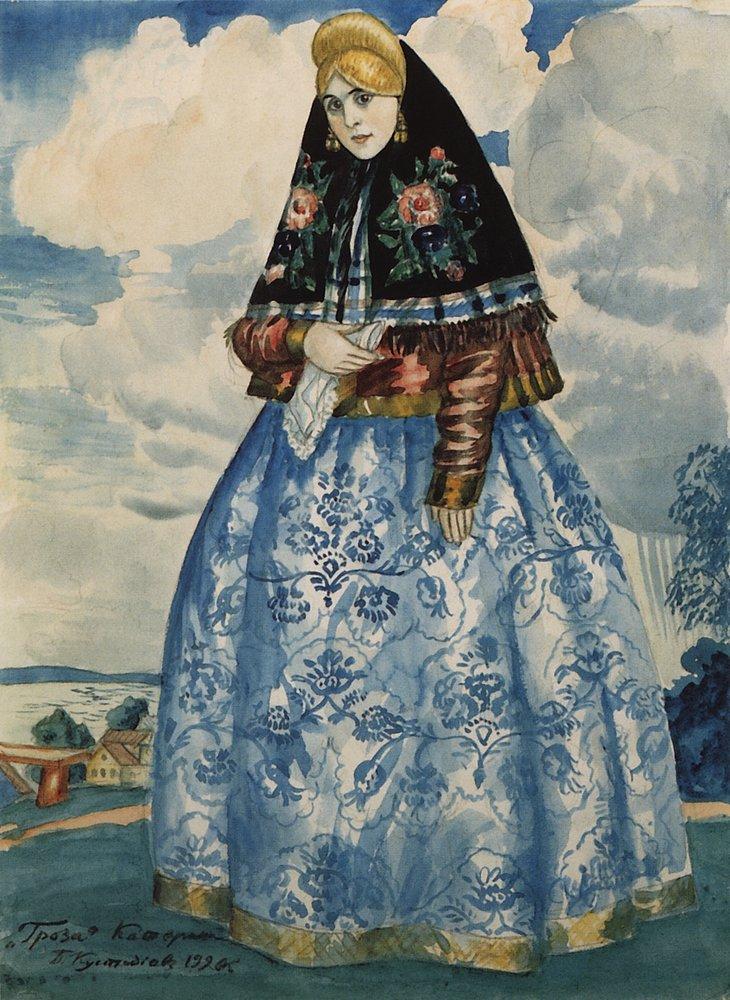